Chapter 7 – Precipitation Processes
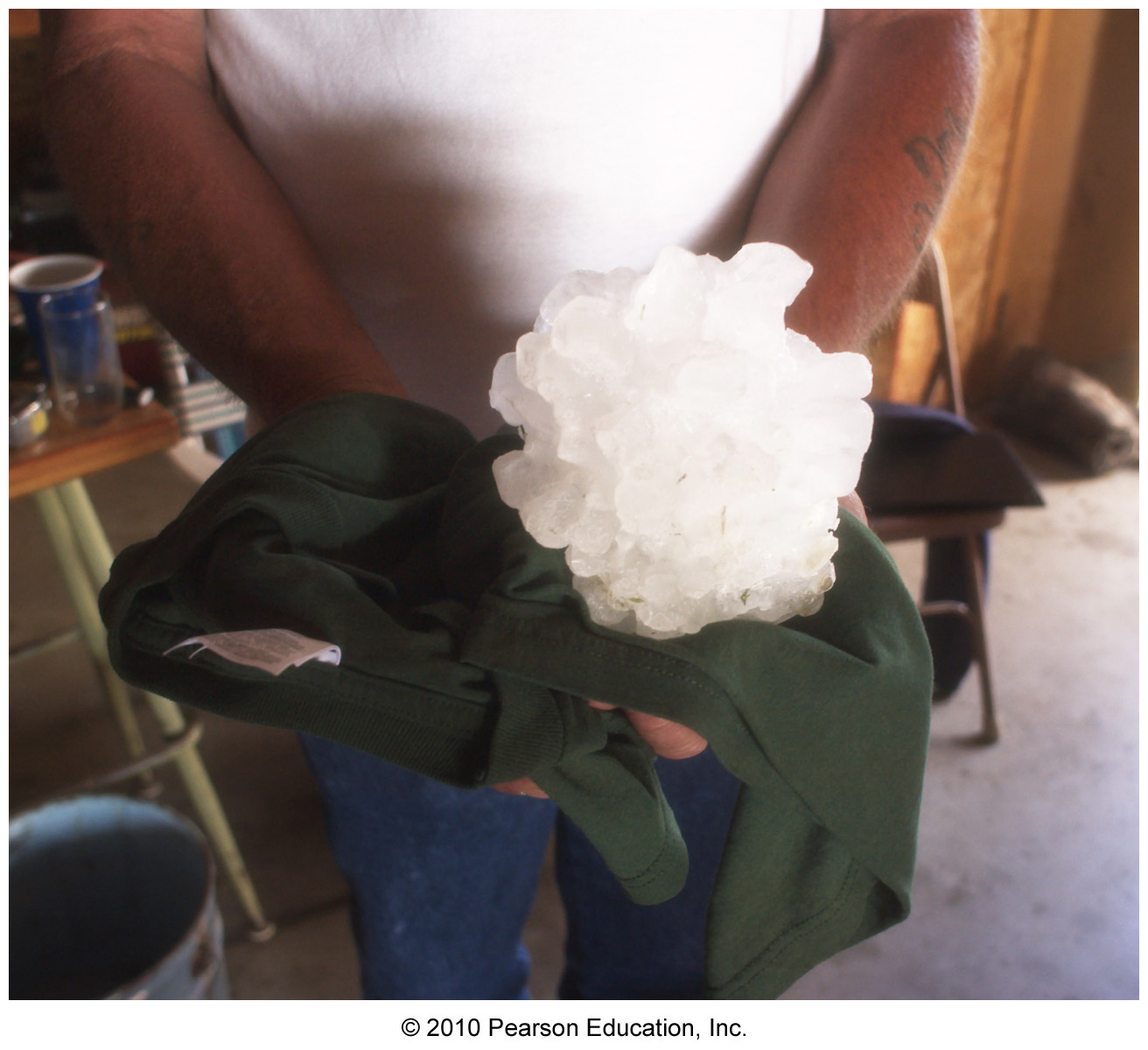 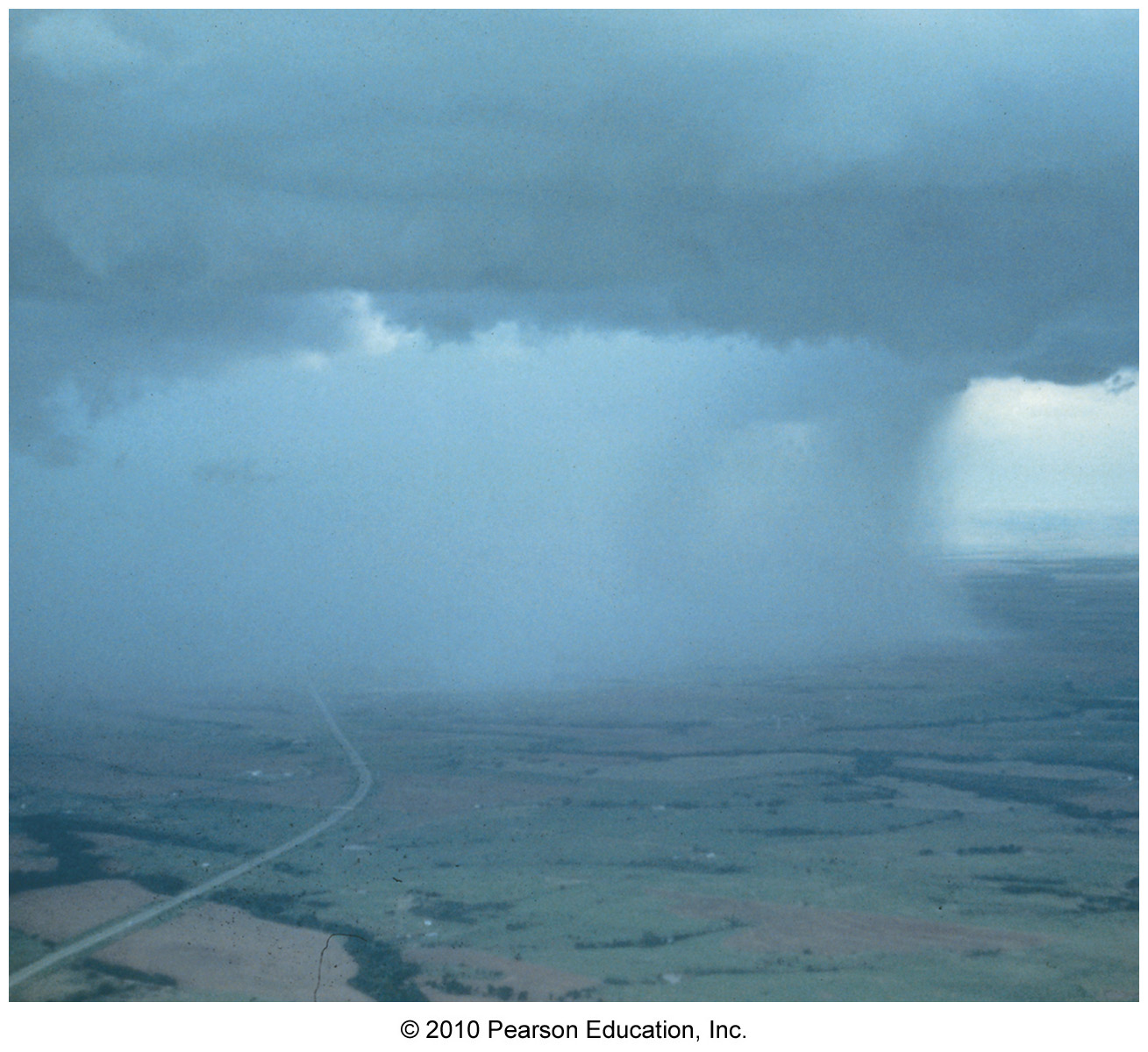 It all begins with clouds…
Clouds are composed of tiny water droplets from condensation onto CCN
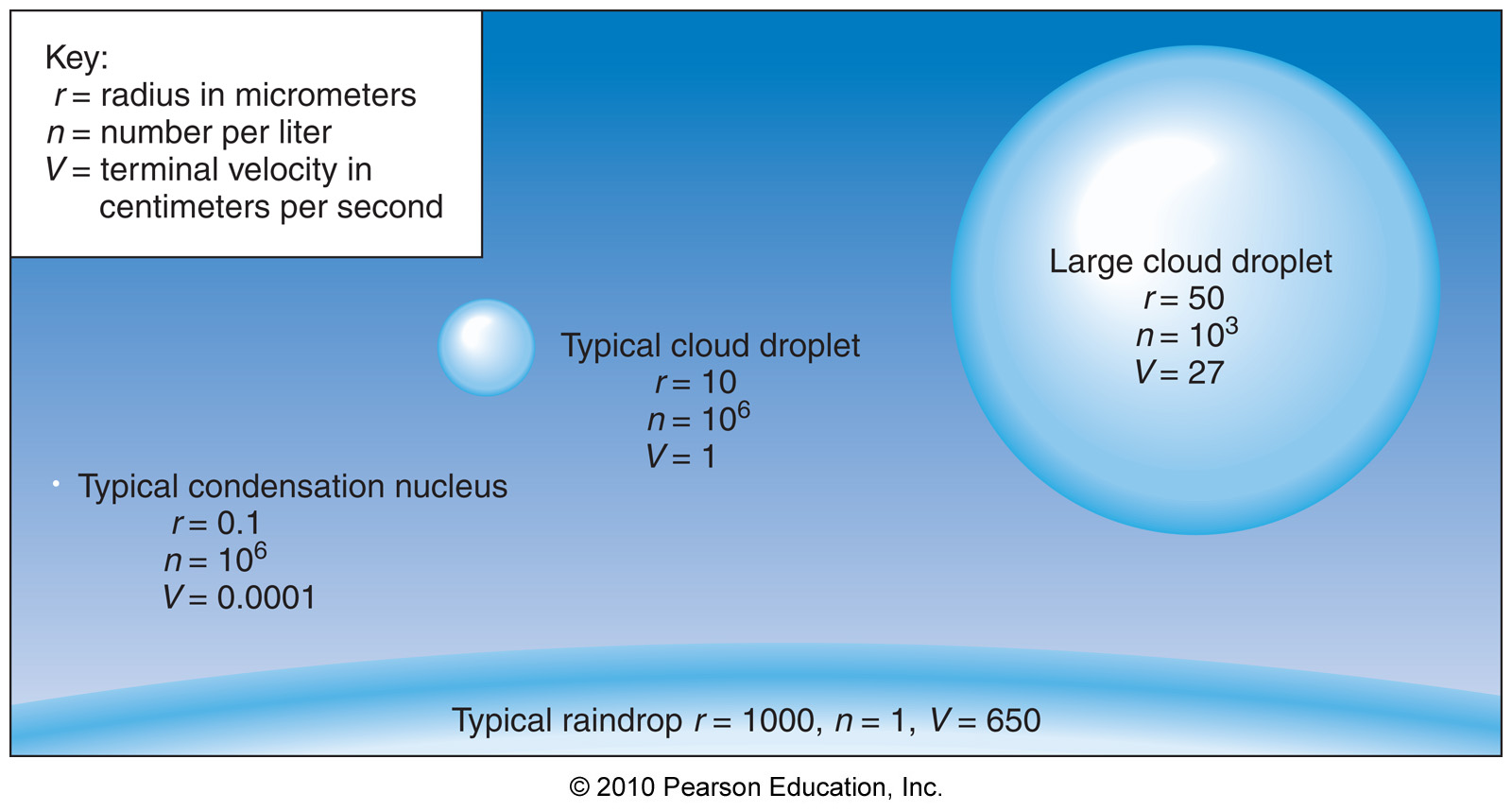 Clouds -> Precipitation
Cloud droplet fall speeds are way too low to become precipitation
Clouds -> Precipitation
Cloud droplet fall speeds are way too low to become precipitation 


              For clouds to produce precipitation, cloud droplets must get bigger!
Growth of Cloud Droplets
Condensation is only effective from nucleation up to around radii of 0.02 mm
Growth of Cloud Droplets
Condensation is only effective from nucleation up to around radii of 0.02 mm
            There’s just too many drops, too little   
            moisture
Growth of Cloud Droplets
Condensation is only effective from nucleation up to around radii of 0.02 mm
            There’s just too many drops, too little   
            moisture
So, for precipitation, we need another mechanism!
Growth of Cloud Droplets
Condensation is only effective from nucleation up to around radii of 0.02 mm
            There’s just too many drops, too little   
            moisture
So, for precipitation, we need another mechanism!
This other mechanism depends on the type of cloud:
Growth of Cloud Droplets
Condensation is only effective from nucleation up to around radii of 0.02 mm
            There’s just too many drops, too little   
            moisture
So, for precipitation, we need another mechanism!
This other mechanism depends on the type of cloud:
           1) Warm clouds (totally > 0oC)
Growth of Cloud Droplets
Condensation is only effective from nucleation up to around radii of 0.02 mm
            There’s just too many drops, too little   
            moisture
So, for precipitation, we need another mechanism!
This other mechanism depends on the type of cloud:
           1) Warm clouds (totally > 0oC)
           2) Cool and cold clouds (at least partially below 0oC)
Precipitation in Warm Clouds
Warm clouds – clouds with only liquid water above 0oC
Precipitation in Warm Clouds
Warm clouds – clouds with only liquid water above 0oC 

2 processes produce warm cloud precipitation:
				1)  Collision
Precipitation in Warm Clouds
Warm clouds – clouds with only liquid water above 0oC 

2 processes produce warm cloud precipitation:
				1)  Collision
				2)  Coalescence
Collision in Warm Clouds
Collision – when cloud droplets collide with each other
Collision in Warm Clouds
Collision – when cloud droplets collide with each other

Collision efficiency depends on relative size of a collector drop and droplets below
          - Low efficiency for very small drops
Collision in Warm Clouds
Collision – when cloud droplets collide with each other

Collision efficiency depends on relative size of a collector drop and droplets below
          - Low efficiency for very small drops
          - Low efficiency for same-size drops
Collision in Warm Clouds
Collision – when cloud droplets collide with each other

Collision efficiency depends on relative size of a collector drop and droplets below
          - Low efficiency for very small drops
          - Low efficiency for same-size drops
          - High efficiency for drops in between  
            these sizes
Collision in Warm Clouds
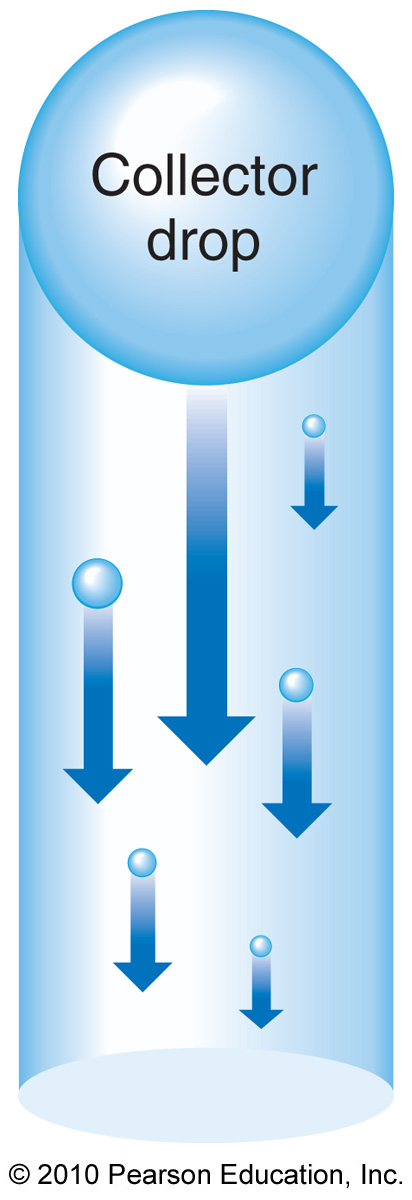 Collision in Warm Clouds
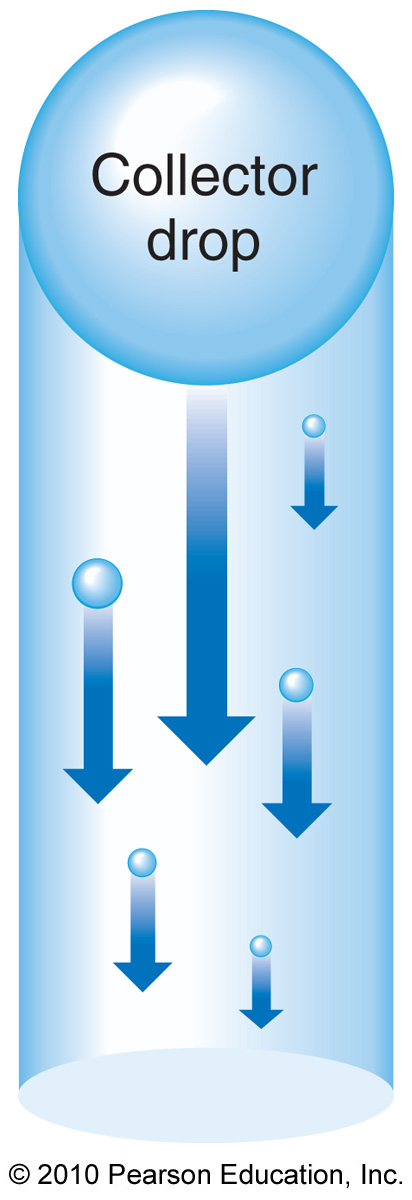 Coalescence in Warm Clouds
Coalescence – when colliding cloud droplets stick together
Coalescence in Warm Clouds
Coalescence – when colliding cloud droplets stick together

Coalescence efficiency is assumed to be near 100% (all drops stick together if they collide)
Precipitation in Cool and Cold Clouds
Cold cloud – a cloud entirely below 0oC that may contain supercooled water, ice, or both
Precipitation in Cool and Cold Clouds
Cold cloud – a cloud entirely below 0oC that may contain supercooled water, ice, or both

Cool cloud – a cloud with regions both above and below 0oC
Precipitation in Cool and Cold Clouds
Precipitation in cool and cold clouds relies on a mixture of supercooled water and ice
Precipitation in Cool and Cold Clouds
Precipitation in cool and cold clouds relies on a mixture of supercooled water and ice

Key Concept  
   Saturation vapor pressureice is less than Saturation vapor pressurewater
Precipitation in Cool and Cold Clouds
Precipitation in cool and cold clouds relies on a mixture of supercooled water and ice

Key Concept  
   Saturation vapor pressureice is less than Saturation vapor pressurewater

                             The Bergeron Process
The Bergeron Process
The Bergeron Process
For air with both supercooled water and ice:
	1)  Amount of water vapor is in equilibrium   
        with water (saturated)
The Bergeron Process
For air with both supercooled water and ice:
	1)  Amount of water vapor is in equilibrium   
        with water (saturated) 
   2)  Amount of water vapor is not in equilibrium  
        with ice (supersaturated)
The Bergeron Process
For air with both supercooled water and ice:
	1)  Amount of water vapor is in equilibrium   
        with water (saturated) 
   2)  Amount of water vapor is not in equilibrium  
        with ice (supersaturated)
   3)  Water vapor deposits onto ice, lowering the  
        amount of water vapor, causing evaporation  
        of water
The Bergeron Process
For air with both supercooled water and ice:
	1)  Amount of water vapor is in equilibrium   
        with water (saturated) 
   2)  Amount of water vapor is not in equilibrium  
        with ice (supersaturated)
   3)  Water vapor deposits onto ice, lowering the  
        amount of water vapor, causing evaporation  
        of water
   4)  The cycle continues – ice grows and water  
        vanishes
Precipitation in Cool and Cold Clouds
Once the Bergeron Process takes place, ice becomes big enough to fall, and 2 additional processes occur:
		1)  Riming – ice collides with  
             supercooled water which freezes on  
             contact
Precipitation in Cool and Cold Clouds
Once the Bergeron Process takes place, ice becomes big enough to fall, and 2 additional processes occur:
		1)  Riming – ice collides with  
             supercooled water which freezes on  
             contact
		2)  Aggregation – ice crystals collide  
             and stick together
Precipitation Distribution
38.8 in/year annual average precipitation
Precipitation Distribution
38.8 in/year annual average precipitation

Each year (for the last ~100 years) has been within 2 in of this average
Global Precipitation Distribution
U.S. Precipitation Distribution
Types of Precipitation
Several types of precipitation exist and depend on the atmospheric temperature profile:
			1)  Snow	
			2)  Rain	
			3)  Graupel and hail
			4)  Sleet
			5)  Freezing rain
Snow
Snow occurs from the Bergeron process, riming, and aggregation

The nature of snowflakes depends on temperature and moisture content
The Nature of Snowflakes
Dendrites
Plates
Columns
U.S. Annual Snowfall
U.S. Annual Snowfall
The 2 primary causes of local maxima in annual average snowfall are:

		1)  Mountains (orographic snow)
U.S. Annual Snowfall
The 2 primary causes of local maxima in annual average snowfall are:

		1)  Mountains (orographic snow)
		2)  The Great Lakes (lake effect snow)
Lake Effect Snow
Lake Effect Snow
Lake Effect Snow
Rain
The nature of rain formation typically depends on location:

		1)  Tropics – warms clouds - rain 
              forms by condensation, collision,  
              and coalescence
Rain
The nature of rain formation typically depends on location:

		1)  Tropics – warms clouds - rain 
              forms by condensation, collision,  
              and coalescence
		2)  Mid-latitudes – cool clouds – rain
              forms as snow then melts
Rain
Rain is also classified in terms of how it lasts in time

		1) Steady (stratiform) rain – rain that 
             lasts for long periods of time (hours)
Rain
Rain is also classified in terms of how it lasts in time

		1) Steady (stratiform) rain – rain that 
             lasts for long periods of time (hours)
		2) Showers (cumuliform) rain – rain that  
             is short-lasting (minutes)
Another Myth Dismissed…
Myth: raindrops are shaped like teardrops
Raindrop Shape
Raindrop Shape
Raindrop Shape
Raindrop Shape
Graupel and Hail
Graupel – ice crystals that undergo riming upon collisions with supercooled water

Hail – Severely rimed ice crystals resulting from repeated upward and downward motions in a thunderstorm
Hail
Hail
Biggest hailstone ever recorded=17cm - Yikes!!!
Hail
Hail
Freezing Rain and Sleet
Freezing rain – supercooled rain that freezes on contact or shortly after contact with surface
Freezing Rain and Sleet
Freezing rain – supercooled rain that freezes on contact or shortly after contact with surface

Sleet – raindrops that have frozen while falling, reaching the surface as ice pellets
Freezing Rain and Sleet
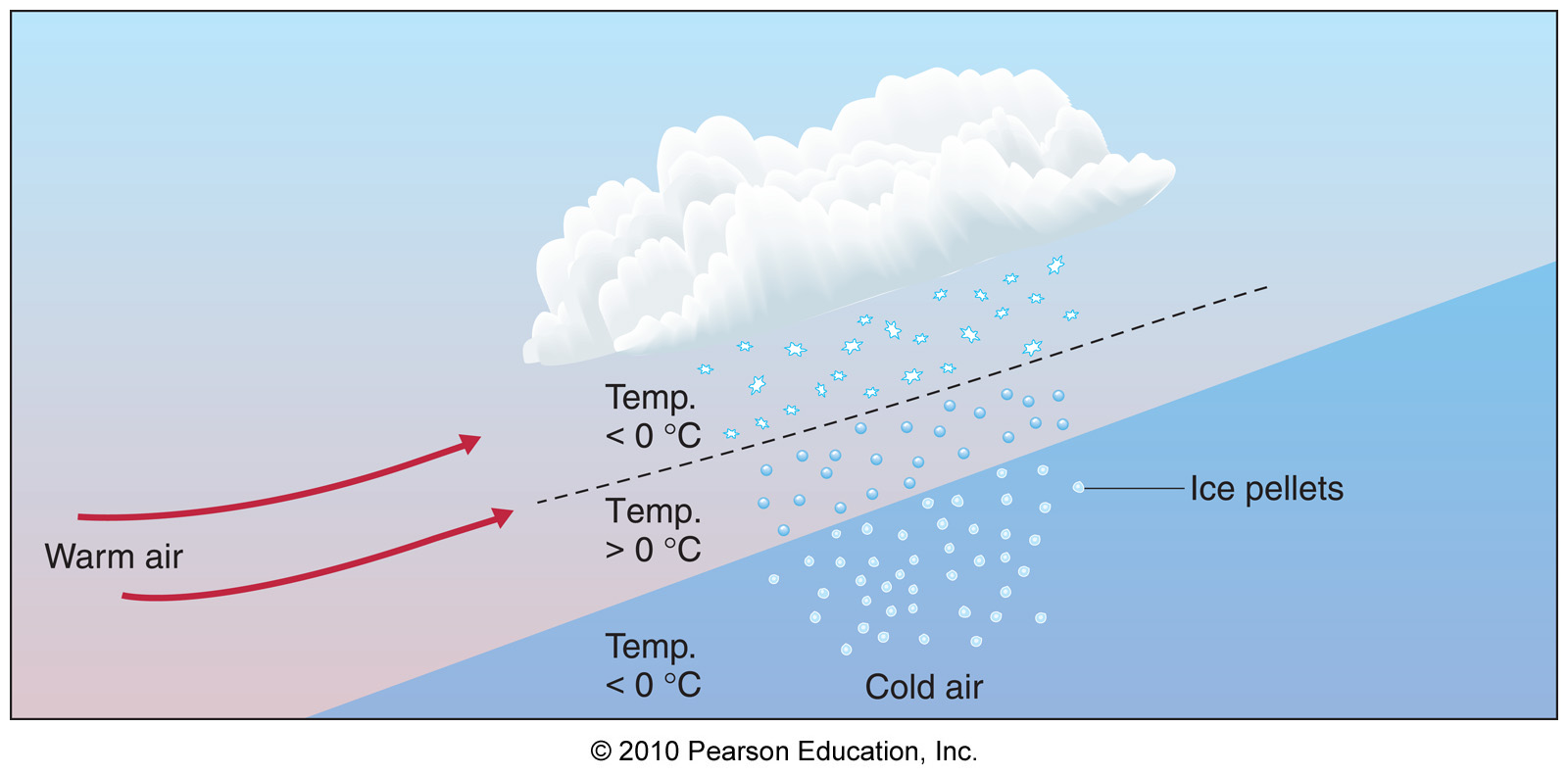 Freezing Rain
Measuring Precipitation
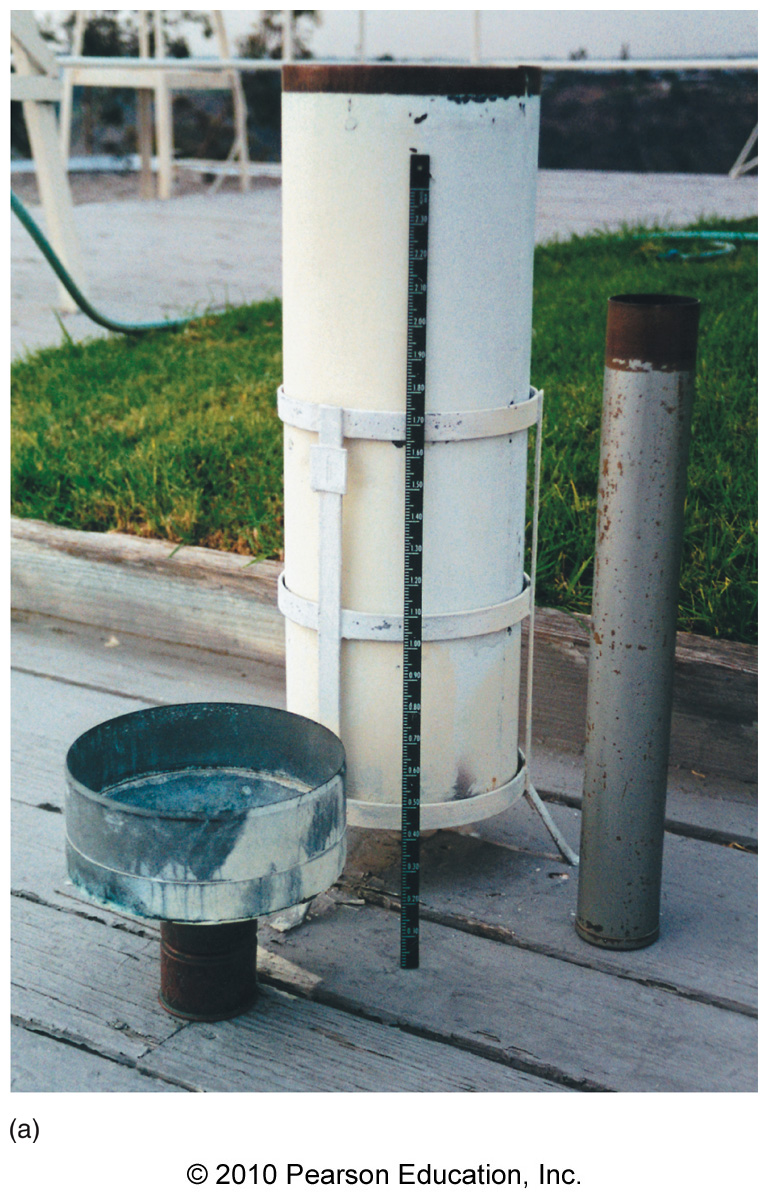 Raingage – A cylindrical container that collects rainfall and measures its depth
Measuring Precipitation
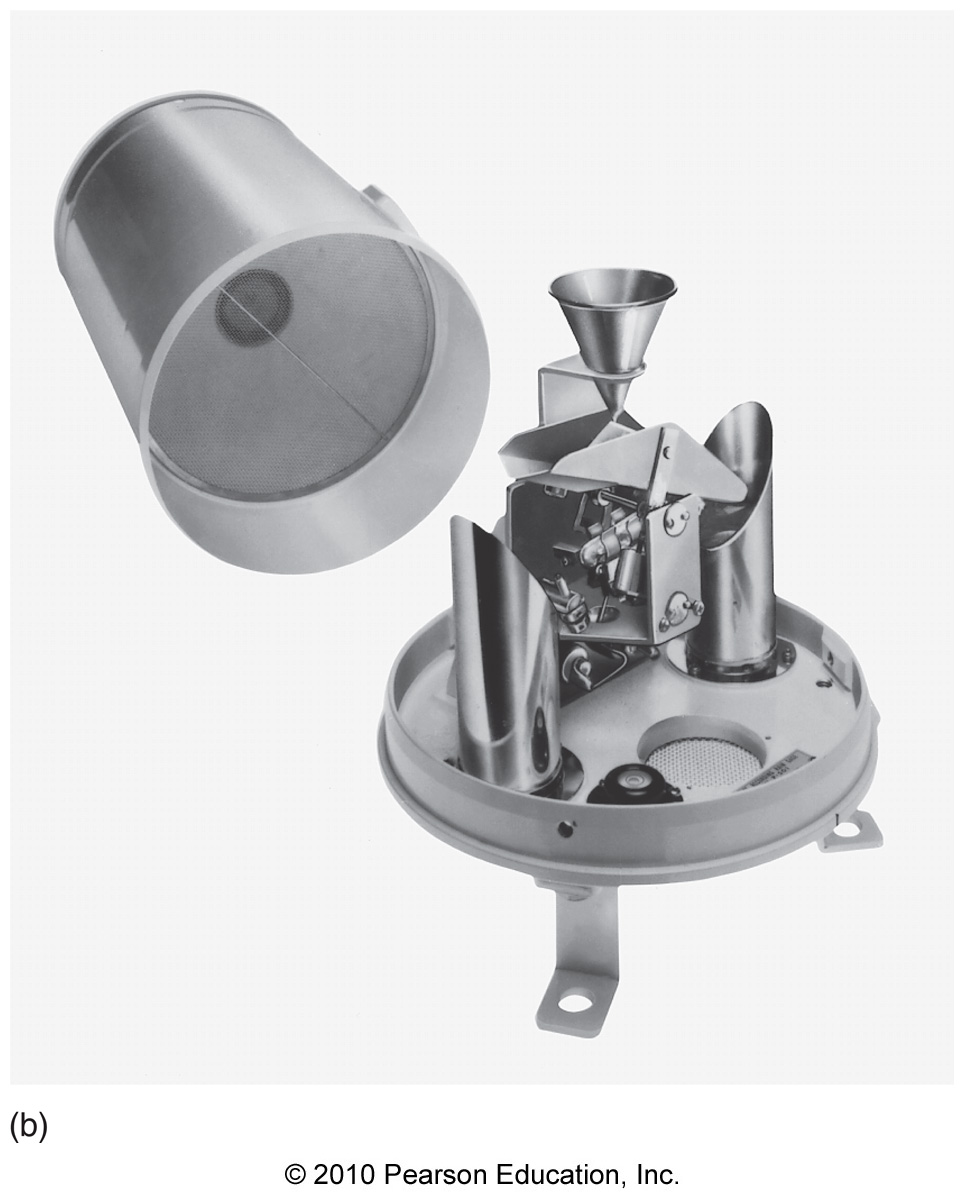 Tipping-bucket gage – a raingage that also measures timing and intensity
Precipitation Measurement by Radar
Cloud Seeding
Cloud seeding – injecting foreign materials into clouds to initiate precipitation by the Bergeron process
Cloud Seeding
Cloud seeding – injecting foreign materials into clouds to initiate precipitation by the Bergeron process

 1)  Dry ice is used to cool clouds to very 
      cold temperatures, causing ice crystals 
      to form
Cloud Seeding
Cloud seeding – injecting foreign materials into clouds to initiate precipitation by the Bergeron process

 1)  Dry ice is used to cool clouds to very 
      cold temperatures, causing ice crystals 
      to form
 2)  Silver iodide (similar structure to ice) is  
      used as ice nucleii